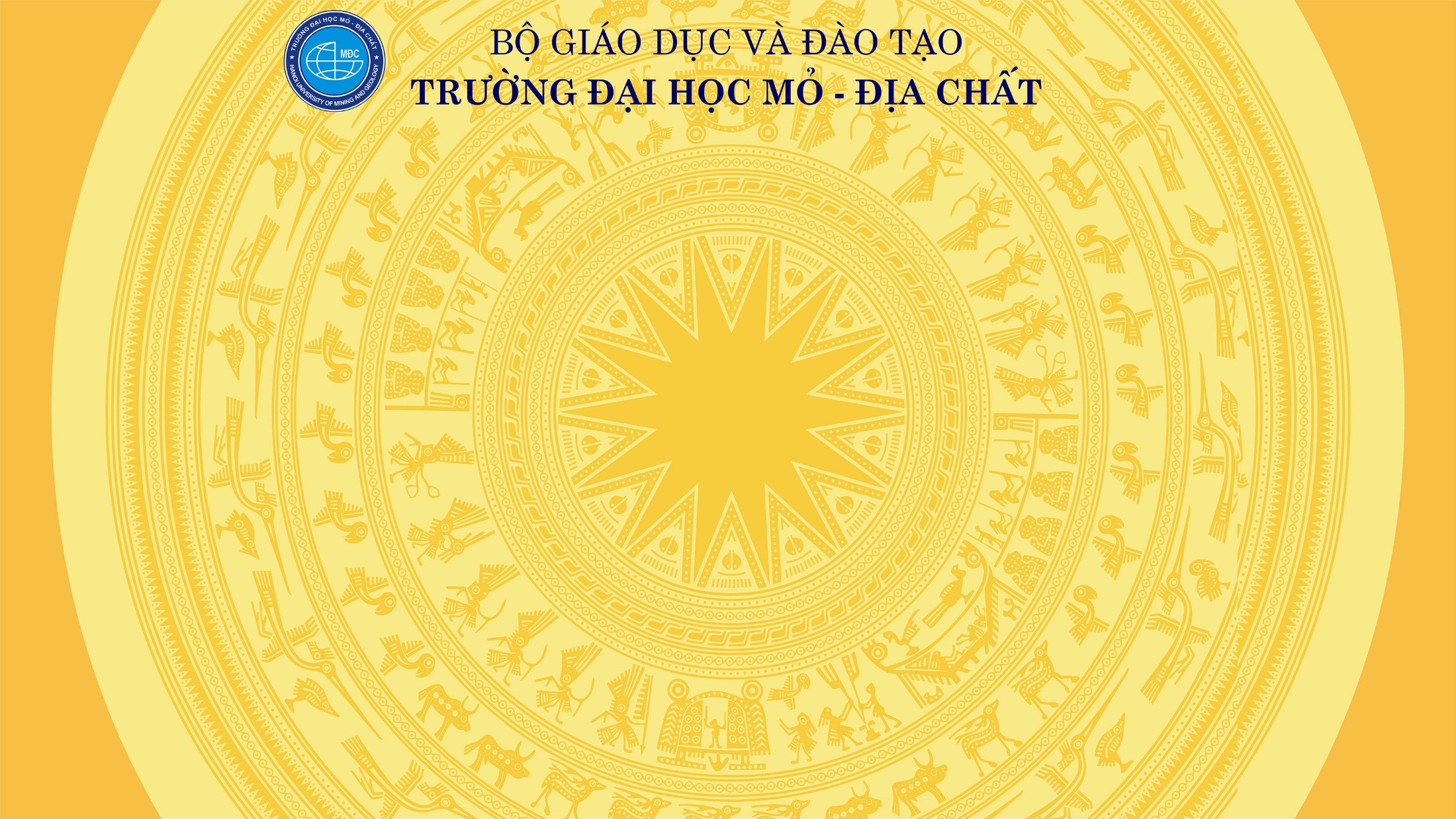 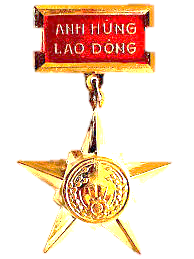 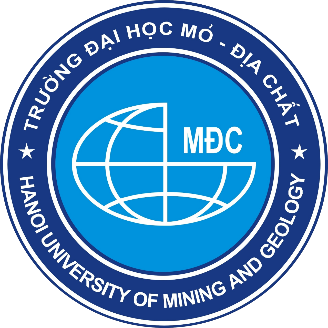 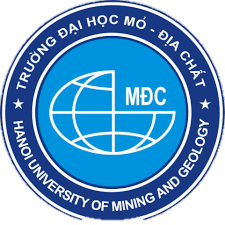 BỘ GIÁO DỤC VÀ ĐÀO TẠOTRƯỜNG ĐẠI HỌC MỎ - ĐỊA CHẤT
1
HƯỚNG DẪN BAN ĐẦU
DÀNH CHO SINH VIÊN 
DIỆN F0, F1, CA BỆNH NGHI NGỜ
LỄ KHAI GIẢNG 
KHÓA HỌC ĐÀO TẠO TIẾN SĨ  2019-2022 VÀ THẠC SĨ 2019-2021 (K39)
HÀ NỘI 11/2019
HÀ NỘI 16-2-2022
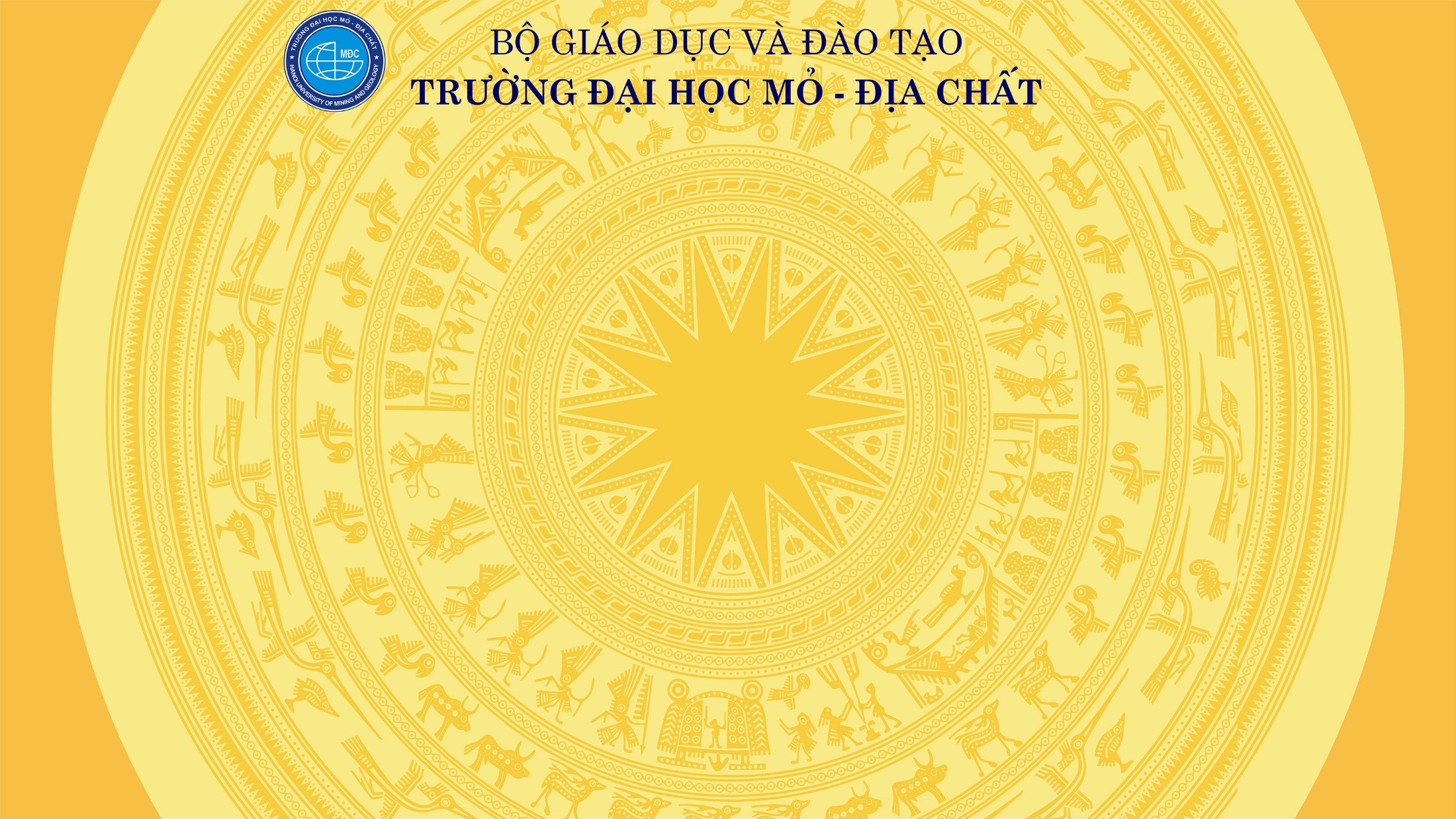 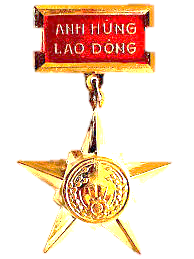 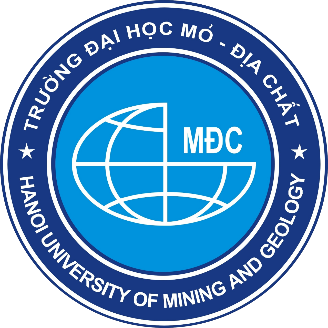 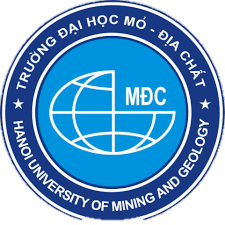 BỘ GIÁO DỤC VÀ ĐÀO TẠOTRƯỜNG ĐẠI HỌC MỎ - ĐỊA CHẤT
2
HƯỚNG DẪN DÀNH CHO SINH VIÊN F0
1. LIÊN HỆ NGAY VỚI Y TẾ ĐỊA PHƯƠNG (SV KTX LIÊN HỆ CÁN BỘ TRỰC KTX) ĐỂ ĐƯỢC HỖ TRỢ VỀ Y TẾ.
LỄ KHAI GIẢNG 
KHÓA HỌC ĐÀO TẠO TIẾN SĨ  2019-2022 VÀ THẠC SĨ 2019-2021 (K39)
2. TỰ CÁCH LY TẠI NƠI CƯ TRÚ VÀ THEO DÕI SỨC KHỎE đủ 7 ngày, TỪ KHI CÓ KẾT QUẢ ÂM TÍNH ĐƯỢC THAM GIA HỌC TẬP TẠI TRƯỜNG NHƯNG PHẢI THỰC HIỆN NGHIÊM 5K VÀ PHẢI TIẾP TỤC THEO DÕI SỨC KHỎE TRONG 7 NGÀY. (Cần thực hiện xét nghiệm 3 lần-tham khảo ảnh 6)
3. THÔNG BÁO THÔNG TIN CÁ NHÂN: Họ tên, MSSV, sdt, nơi ở, Tình trạng bệnh lý về cho tổ Covid cộng đồng (DS tổ chi tiết xin xem email cá nhân hoặc ảnh số 5) đồng thời cung cấp thông tin cho đội ngũ trực page Tư vấn y tế HUMG để được hỗ trợ cập nhật gửi thông tin cho GV để chuyển học trực tiếp sang trực tuyến trong thời gian tự theo dõi sức khỏe.
HÀ NỘI 11/2019
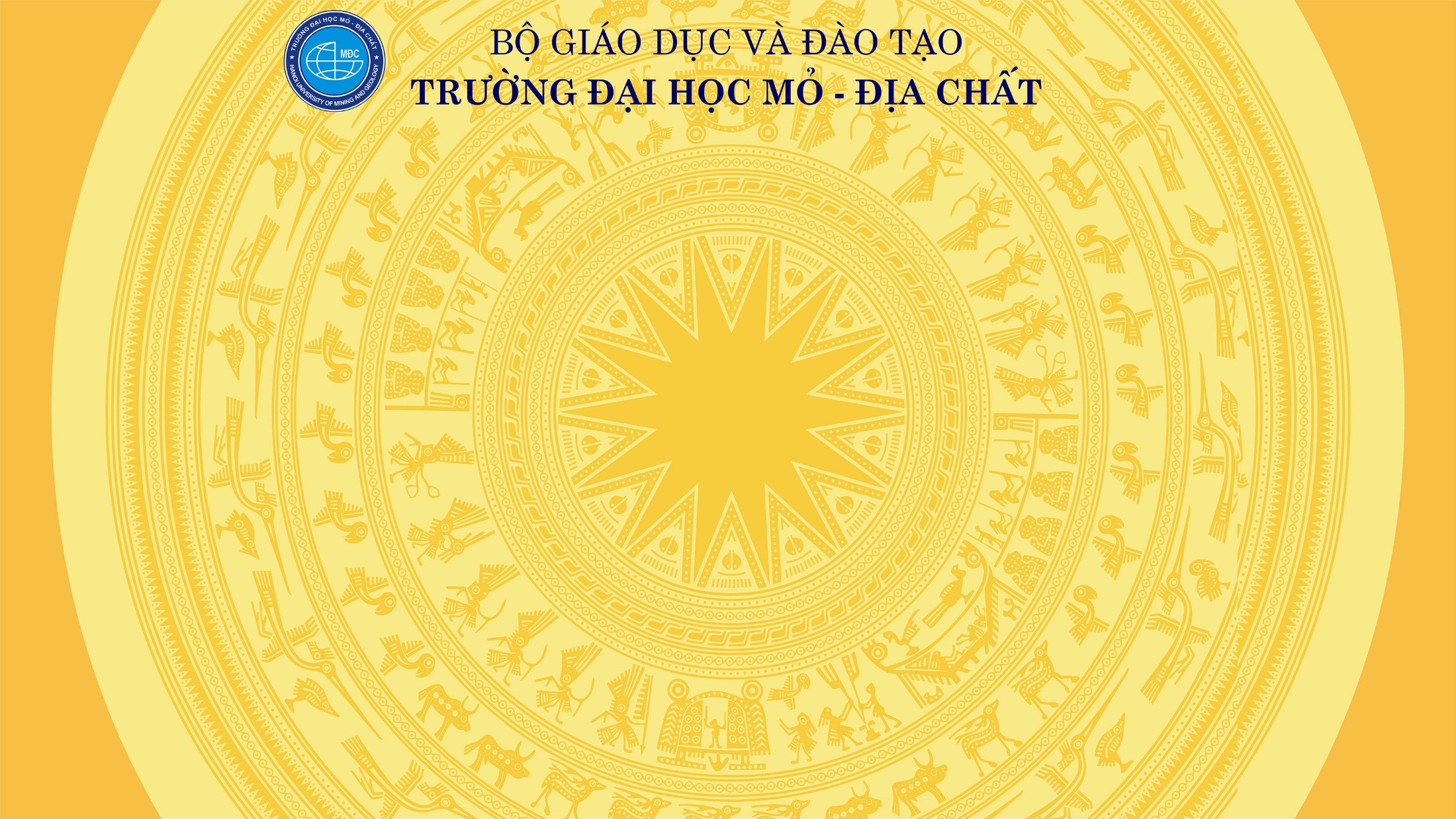 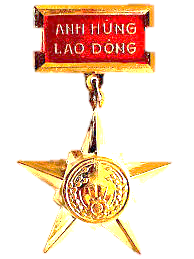 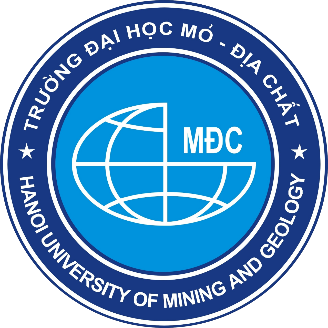 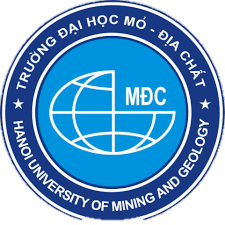 BỘ GIÁO DỤC VÀ ĐÀO TẠOTRƯỜNG ĐẠI HỌC MỎ - ĐỊA CHẤT
3
HƯỚNG DẪN DÀNH CHO SINH VIÊN F1
1. THỰC HIỆN TỰ CÁCH LY VÀ THEO DÕI SỨC KHỎE, TỪ KHI CÓ KẾT QUẢ ÂM TÍNH PHẢI TIẾP TỤC THEO DÕI SỨC KHỎE TRONG 7 NGÀY TRƯỚC KHI ĐẾN TRƯỜNG.
LỄ KHAI GIẢNG 
KHÓA HỌC ĐÀO TẠO TIẾN SĨ  2019-2022 VÀ THẠC SĨ 2019-2021 (K39)
2. THÔNG BÁO THÔNG TIN CÁ NHÂN: Họ tên, MSSV, sdt, nơi ở, Tình trạng bệnh lý về cho tổ Covid cộng đồng (DS tổ chi tiết xin xem email cá nhân hoặc ảnh số 5) đồng thời cung cấp thông tin cho đội ngũ trực page Tư vấn y tế HUMG để được hỗ trợ cập nhật gửi thông tin cho GV để chuyển học trực tiếp sang trực tuyến trong thời gian tự theo dõi sức khỏe.
3. Trong quá trình tự cách ly, nếu ca bệnh chuyển từ F1 sang F0, cần thực hiện các hướng dẫn dành cho SV là ca bệnh F0 (ảnh 2).
HÀ NỘI 11/2019
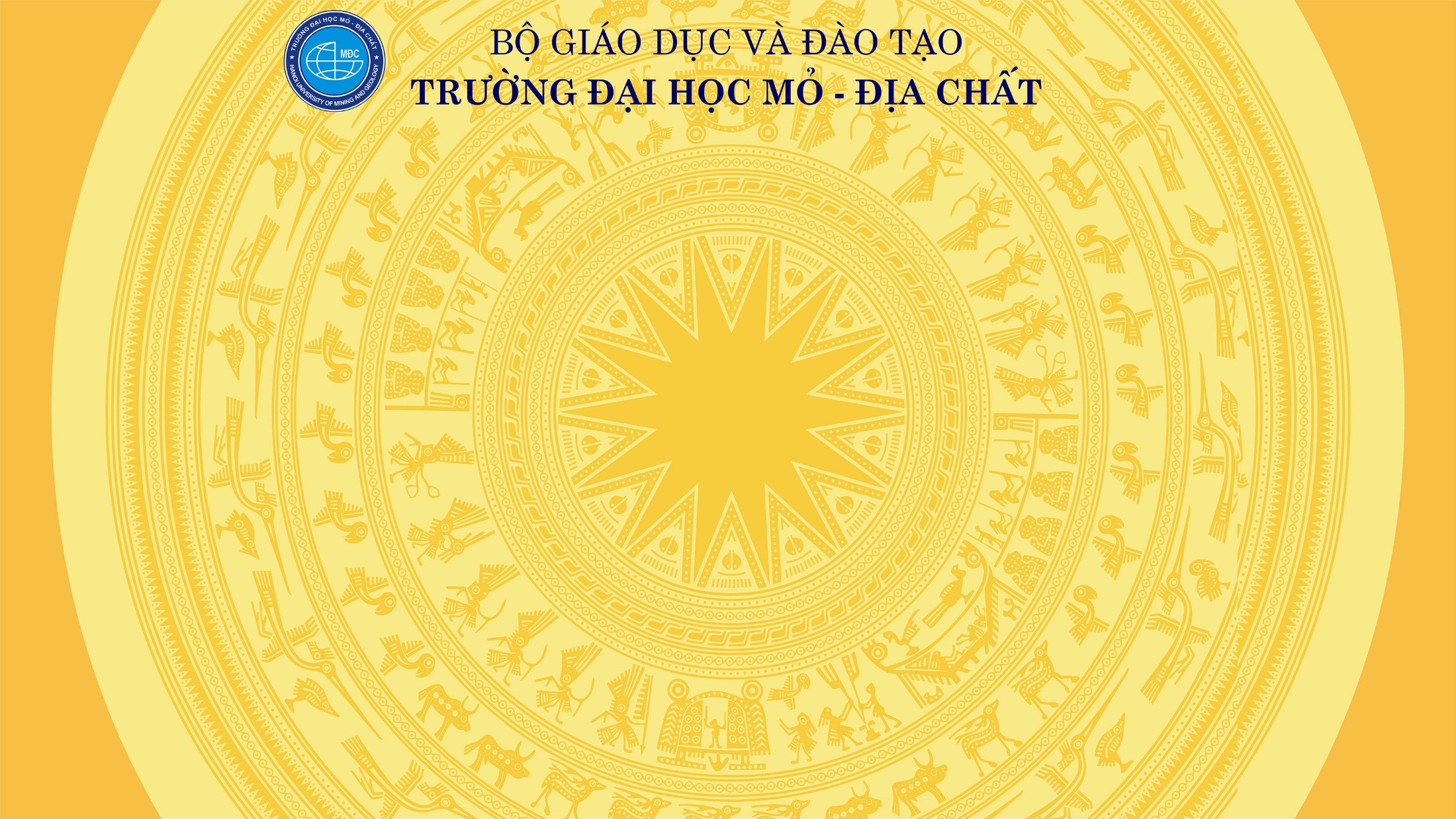 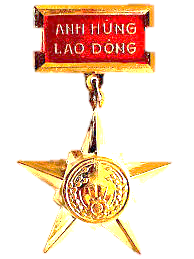 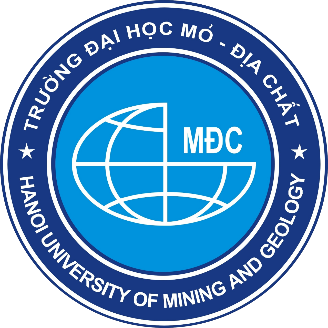 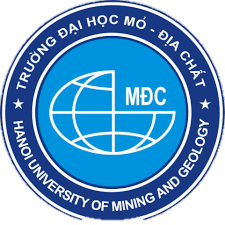 BỘ GIÁO DỤC VÀ ĐÀO TẠOTRƯỜNG ĐẠI HỌC MỎ - ĐỊA CHẤT
4
HƯỚNG DẪN DÀNH CHO SINH VIÊN CA BỆNH NGHI NGỜ
1. THỰC HIỆN TỰ CÁCH LY VÀ THEO DÕI SỨC KHỎE ÍT NHẤT 7 NGÀY, THỰC HIỆN XÉT NGHIỆM ĐỂ TỰ KIỂM TRA,  CHỈ ĐẾN TRƯỜNG SAU KHI CÓ KẾT QUẢ XÉT NGHIỆM ÂM TÍNH.
LỄ KHAI GIẢNG 
KHÓA HỌC ĐÀO TẠO TIẾN SĨ  2019-2022 VÀ THẠC SĨ 2019-2021 (K39)
2. THÔNG BÁO THÔNG TIN CÁ NHÂN: Họ tên, MSSV, sdt, nơi ở, Tình trạng bệnh lý về cho tổ Covid cộng đồng (DS tổ chi tiết xin xem email cá nhân hoặc ảnh số 5) đồng thời cung cấp thông tin cho đội ngũ trực page Tư vấn y tế HUMG để được hỗ trợ cập nhật gửi thông tin cho GV để chuyển học trực tiếp sang trực tuyến trong thời gian tự theo dõi sức khỏe.
3. Trong quá trình tự cách ly, nếu ca bệnh chuyển từ ca bênh nghi ngờ sang F0, cần thực hiện các hướng dẫn dành cho SV là ca bệnh F0 (ảnh 2).
HÀ NỘI 11/2019
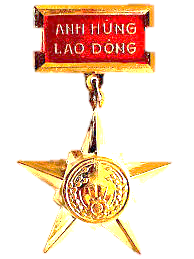 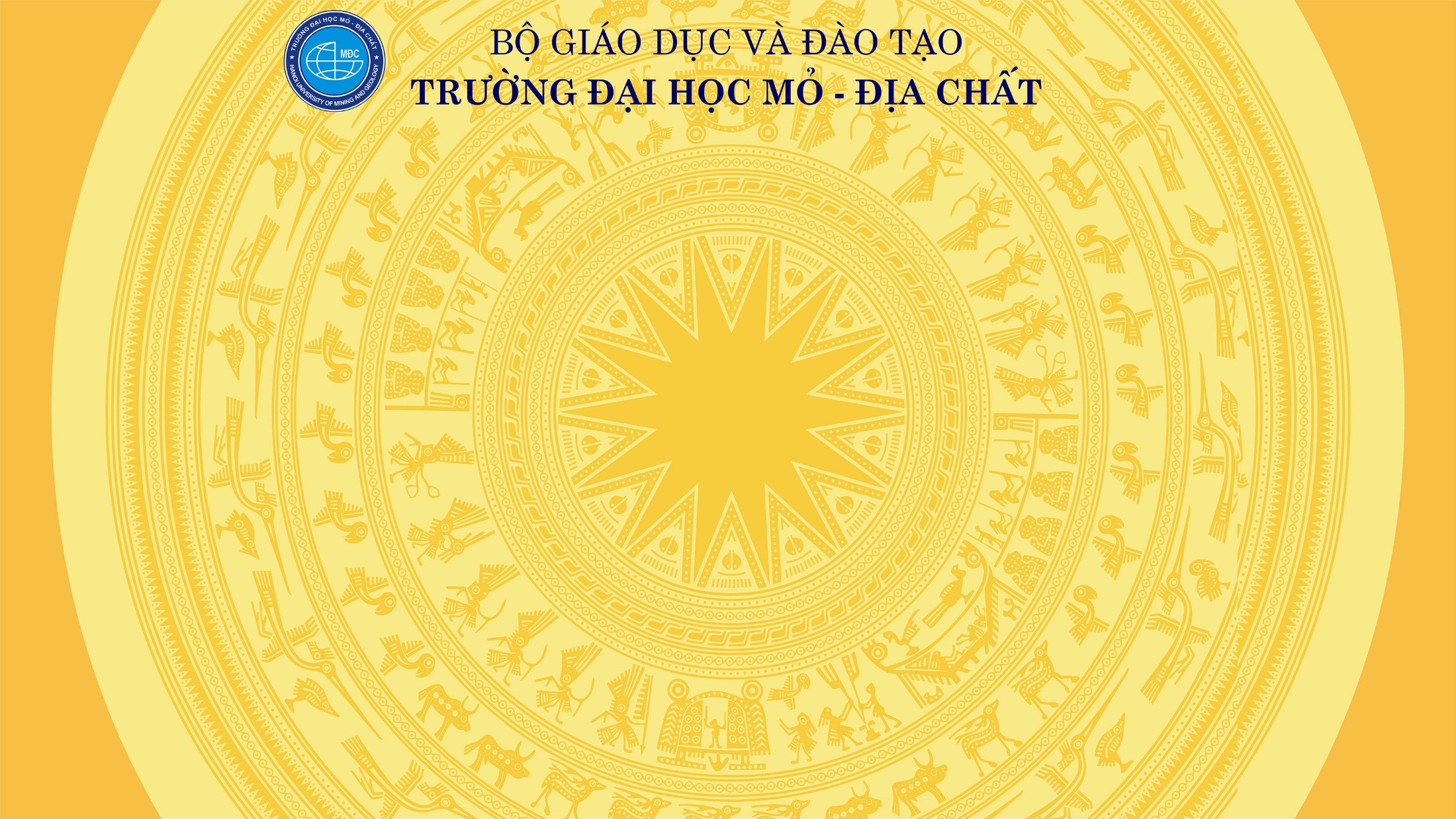 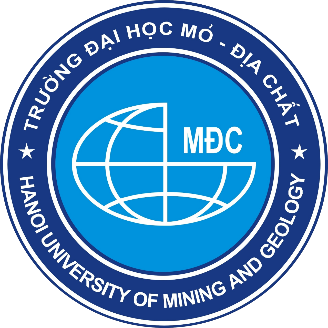 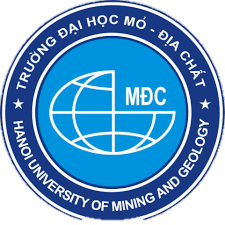 BỘ GIÁO DỤC VÀ ĐÀO TẠOTRƯỜNG ĐẠI HỌC MỎ - ĐỊA CHẤT
5
DANH SÁCH TỔ TRƯỞNG TỔ COVID CỘNG ĐỒNG
KHI SV THUỘC DIỆN CA BỆNH F0/F1/CA BỆNH NGHI NGỜ CẦN THỰC HIỆN NGHIÊM TÚC CÁC HƯỚNG DẪN LIỆT KÊ Ở CÁC ẢNH 2, 3, 4 VÀ CUNG CẤP ĐẦY ĐỦ THÔNG TIN CÁ NHÂN CHO TỔ TRƯỞNG TỔ COVID CỘNG ĐỒNG (theo đơn vị KHOA) ĐỂ ĐƯỢC HỖ TRỢ CHUYỂN THÔNG TIN ĐẾN GV NHẰM CHUYỂN TRẠNG THÁI HỌC TRỰC TIẾP SANG TRỰC TUYẾN
LỄ KHAI GIẢNG 
KHÓA HỌC ĐÀO TẠO TIẾN SĨ  2019-2022 VÀ THẠC SĨ 2019-2021 (K39)
HÀ NỘI 11/2019
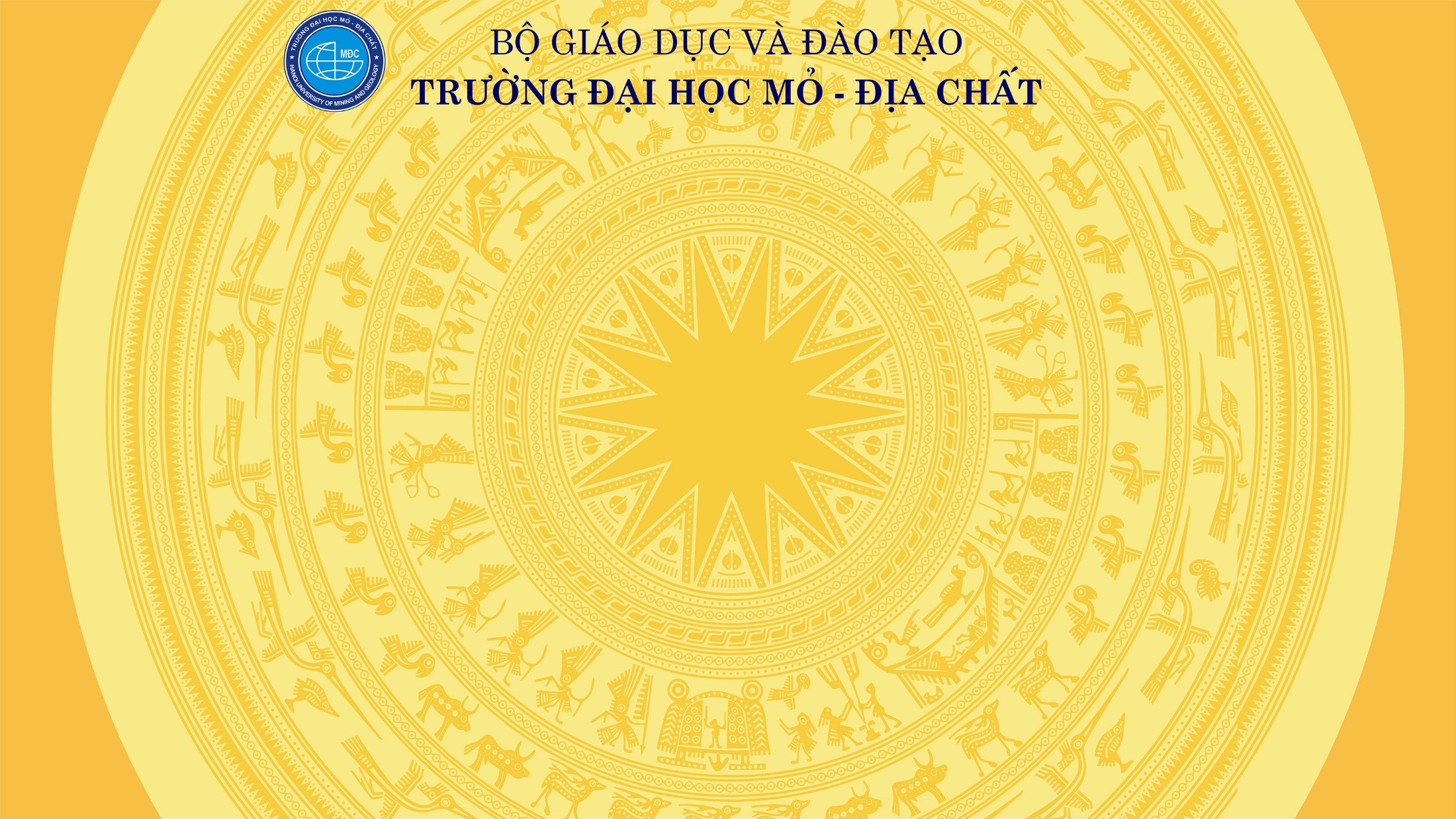 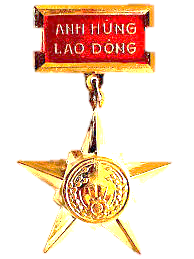 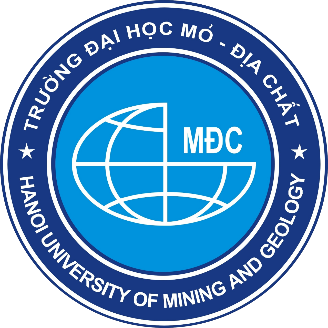 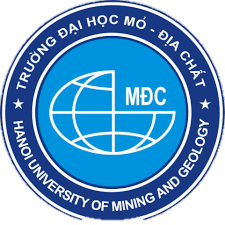 BỘ GIÁO DỤC VÀ ĐÀO TẠOTRƯỜNG ĐẠI HỌC MỎ - ĐỊA CHẤT
6
HƯỚNG DẪN QUY TRÌNH TEST CHO CA BỆNH F0
1. TEST LẦN ĐẦU KHI CÓ TRIỆU CHỨNG
LỄ KHAI GIẢNG 
KHÓA HỌC ĐÀO TẠO TIẾN SĨ  2019-2022 VÀ THẠC SĨ 2019-2021 (K39)
2. TEST LẦN 2 SAU ĐỦ 7 NGÀY TỰ THEO DÕI SỨC KHỎE
3. TEST LẦN 3 SAU 7 NGÀY TÍNH TỪ KHI CÓ KẾT QUẢ ÂM TÍNH CỦA LẦN 2, 
Test LẦN 3 SAU 10 NGÀY NẾU XÉT NGHIỆM LẦN 2 LÀ DƯƠNG TÍNH
CHÚ Ý: QUY TRÌNH XÉT NGHIỆM CHỈ ĐANG TẠM THỜI ÁP DỤNG CHO ĐẾN KHI CÓ HD MỚI CỦA BỘ Y TẾ
HÀ NỘI 11/2019